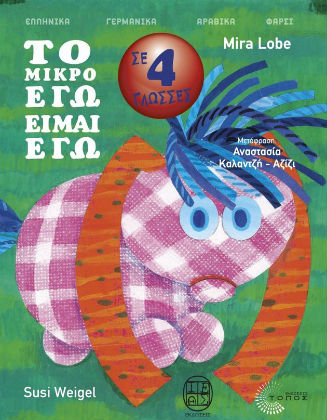 «…εγώ είμαι Εγώ!»
Θεατροπαιδαγωγικό πρόγραμμα 
Τεχνικές Θεάτρου και εκπαιδευτικού δράματος

Αφόρμηση το βιβλίο «Το μικρό εγώ είμαι εγώ»(2017)
Mira Lobe, Μτφρ. Α, Καλαντζή, Αζίζι)
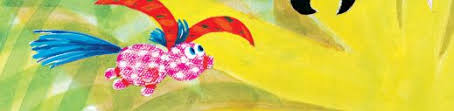 Το παραμύθι αυτό αναδεικνύει και καθιστά προσιτή με βιωματικό τρόπο την έννοια της διαφορετικότητας, συνο-δεύει τα παιδιά στο ταξίδι της σταδιακής διαμόρφωσης του εαυτού, οδηγώντας τα να ανακαλύψουν το δικό τους μοναδικό εαυτό και να τον αγαπήσουν. Κατερίνα Σοφιανοπούλου, Ψυχολόγος ΜSc Ιατρικής Σχολής ΑθηνώνΕκπαιδευμένη στη Γνωσιακή-Συμπεριφοριστική Ψυχοθεραπεία
Δημιουργία διαδικτυακού Εργαστηρίου :Πανελλήνιο Δίκτυο για το Θέατρο στην Εκπαίδευση
Πρόγραμμα «κι αν ήσουν εσύ»